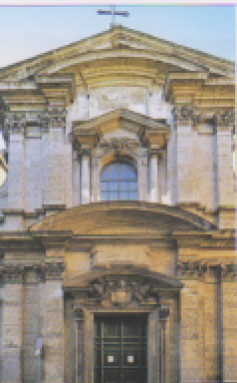 Roma, S Girolamo della Carità, facciata della chiesa
Roma, chiesa di S. Girolamo della Carità, facciata
Roma, S. Girolamo della Cartà, porton d’ingresso della Curia generalizia dei Padri Somaschi